GRE – Verbal Reasoning
Critical Analysis and Review
Reading Comprehension
More examples on RC questiontypes
Which of the following is an assumption on which the argument depends?
Which conclusion is best supported by the above passage?
From the list of statements below, which, if true, most strengthens the argument presented above?
From the list of statements below, which, if true, least strengthens the argument presented above?
Which of the following, if true, most weakens the argument?
The school board has responded to the new school lunch guidelines by replacing fries with fruit in a standard meal option that used to consist of a hamburger, fries, and milk. However, the guidelines specifically require that vegetables, not fruits, be included in every meal
The information above most strongly supports which of the following conclusions?
 
Fruit provides just as much health value to students as vegetables.
(B) Students are more likely to eat fruit than vegetables.
(C) The school board is not following the new school guidelines.
(D) The school board is responsible for the health of the student population.
(E) The new school lunch guidelines are unnecessarily strict.
[Speaker Notes: (C). You are asked to find a conclusion that the given information supports. For this sort of problem, always stick as close as you can to the passage. The guidelines call for including vegetables (not fruits) in every meal. The school board has replaced fries with fruit. While this does sound like a nutritional improvement, all you can infer for certain is that the guidelines are not being met.]
In 2001, the Peruvian government began requiring tourists to buy expensive permits to hike the remote Inca Trail, which goes to the ancient city of Machu Picchu. The total number of permits is strictly limited; in fact, only 500 people per day are now allowed to hike the Inca Trail, whereas before 2001, visitors numbered in the thousands. The Peruvian government argues that this permit program has successfully prevented deterioration of archaeological treasures along the Inca Trail.
Which of the following, if true, most strengthens the argument above?
 
Since 2001, tourist guides along the Inca Trail have received 50% to 100% increases in take-home pay.
(B) Villages near Machu Picchu have experienced declines in income, as fewer tourists buy fewer craft goods and refreshments.
(C) Many of the funds from the sale of Inca Trail permits are used to staff a museum of Incan culture in Peru’s capital city, Lima, and to hire guards for archaeological sites without permit programs.
(D) Since 2001, Incan ruins similar to Machu Picchu but not on the Inca Trail have disintegrated at a significantly greater rate than those on the trail.
(E) The total number of tourists in Peru has risen substantially since 2001, even as the number of tourists hiking the Inca Trail has remained constant.
[Speaker Notes: (D). According to the text, the Peruvian government claims that Inca Trail treasures would have deteriorated without a new permit program that has restricted the number of tourists. Supporting statements would likely emphasize one of the following two ideas. First, A high number of tourists causes the deterioration of Inca Trail archaeological sites, and so a reduced number reduces the deterioration. (Note that this causal connection, while reasonable, cannot be assumed. Evidence that would support this connection might include a comparison with similar ruins that did not benefit from a permit program and that have experienced greater deterioration, or a comparison between two periods of time (before and after 2001) for Inca Trail ruins.) Second, other results of the permit program (e.g., new revenue) help prevent archaeological damage along the Inca Trail.]
The anticipated retirement of tens of thousands of baby boomers will create an unprecedented opportunity to move significant numbers of people into career-track jobs at family-supporting incomes. Major industries, from health care and construction to automotive repair, will soon face deep shortages of workers as a result of projected growth and boomer retirements. Fortunately, many of these jobs have relatively low barriers to entry and could be filled by out-of-work young people. To achieve this result, the city government should convene employers and educators to determine how best to create paths of upward mobility in these fields.
Which of the following, if true, most weakens the argument?
 
Immigration reform will limit the pool of available workers.

(B) Government efforts have been shown to affect employment trends only rarely.

(C) The best available positions require skills not possessed by the vast majority of the unemployed.

(D) A small proportion of baby boomers will not retire as soon as is anticipated.

(E) Many out-of-work young people are unaware of these looming employment opportunities.
[Speaker Notes: (B). This argument concludes that the city should convene a conference of relevant parties to create opportunities for out-of-work young people. The argument’s premise is that the retirement of the baby boomers will create shortages. The argument assumes the efficacy of its conclusion — in other words, that the conference will actually be effective in creating job opportunities. Attacking an assumption is an effective way to weaken an argument.]
Text Completion
Researchers from the University of Southampton concluded that ethnic differences are likely not the cause of mutual mistrust, citing government surveys which show that cooperation and trust are no higher in racially __________ neighborhoods than in mixed communities.
Militant
Parochial
Provincial
Homogeneous
Sectarian
[Speaker Notes: Homogeneous. You want a word that is opposed to “mixed,” and that describes areas without differences. If you borrow those very words, you might anticipate something like “unmixed, the same throughout.” Homogeneous has just this meaning.]
The creators of Sesame Street were the first to use ___ to shape a TV show’s content and achieve educational goals.
Innovation
A curriculum
Adroitness
A timetable
A character lineup
The latest tsunami (i) ___ the small seaside resort. Fortunately, no lives were lost, and the loss of property served as a (ii) ____ for much needed renovation.
Blank (i)
Inundated
Dissembled
drowned
Blank (ii)
Symbol
Mendicant
Catalyst
Sentence Equivalence
Although bonobos are a good deal more gregarious than chimpanzees they do not hesitate to _____ those whose continued presence would otherwise undermine the safety or even equanimity of the group.
Patronize
Jeopardize
Imperil
Safeguard
Oust
Ostracize
[Speaker Notes: Oust, ostracize. “Although” implies that you want an action that you wouldn’t ordinarily expect from “gregarious,” or friendly, animals, so you want something like “be unfriendly to.” The “otherwise” in continued presence would otherwise undermine implies that bonobos sometimes do something to “exclude” others. Oust and ostracize fit. Imperil and jeopardize both mean something like “endanger,” but this pair does not oppose “continued presence” as directly as do oust and ostracize.]
Mary’s offer to help plan the party struck everyone as____, because in her characteristic fashion she seemed to be up to something.
Sincere
Disingenuous
Duplicitous
Unpretentious
Hypocritical
authentic
[Speaker Notes: If Mary seemed to be up to something (in a bad way), then her offer to help would come across as disingenuous (think genuine with a dis- in front of it) or duplicitous (think of dupli as two or two-faced).]
With the nothing to lose and the coach’s ___approval, the teammates decided to abandon the game plan and just have some fun.
Ambiguous
Tacit
Cautious
Implicit
Enthusiastic
Salubrious
[Speaker Notes: Tacit and implicit both indicate that the coach approved without having to say so. Perhaps during practice the coach had expressed a desire that the team play with more heart and throw caution to the wind. Choices (C), cautious, and (E), enthusiastic, both are fitting words to describe approval, but neither has a suitable match in the list. Ambiguous (unclear) and salubrious (healthy) obviously don’t fit]
Tips and tricks!
Get an overall sense of the sentence before looking at the answers
What is the overall message the sentence is trying to convey?
What is the connotation of the sentence?
What is the tone of the sentence?
Find key words/phrases hat seem significant
Think up possible answers
Process of elimination
Double check your answers!
Sentence equivalence section and text completion compared
Sentence Equivalence
Text Completion
Select the two answer choices that, when used to complete the sentence, fit the meaning of the sentence as a whole and produce completed sentences that are alike in meaning.
Select one entry for each blank from the corresponding column of choices. Fill all blanks in the way that best completes the text.
Reading Comprehension		Text Completion			        Sentence Equivalence
Passages from physical sciences, biological sciences, social sciences, business, arts and humanities, and general topics

Both academic and non-academic books and periodicals 

All questions can be answered based on the information provided in the passage
-Take time to improve reading skills and focus  -keep a running list of new vocab
What does the verbal reasoning section measure?
Ability to analyze, draw conclusions, understand multiple levels of meaning, identify key ideas, and understand the meaning of sentences and entire texts
Three Question Types:
Scores are determined based on the number of questions you answer correctly! Make sure to answer every question!
Text Completion 
Sentence Equivalence 
Reading Comprehension
Feel free to skip difficult questions and come back to them later, time permitting.
Testing software has “mark” and “review” features for you to identify which questions to come back to later


Be sure to answer all questions, you won’t get penalized for wrong answers!
GRE Overview - Time Limits
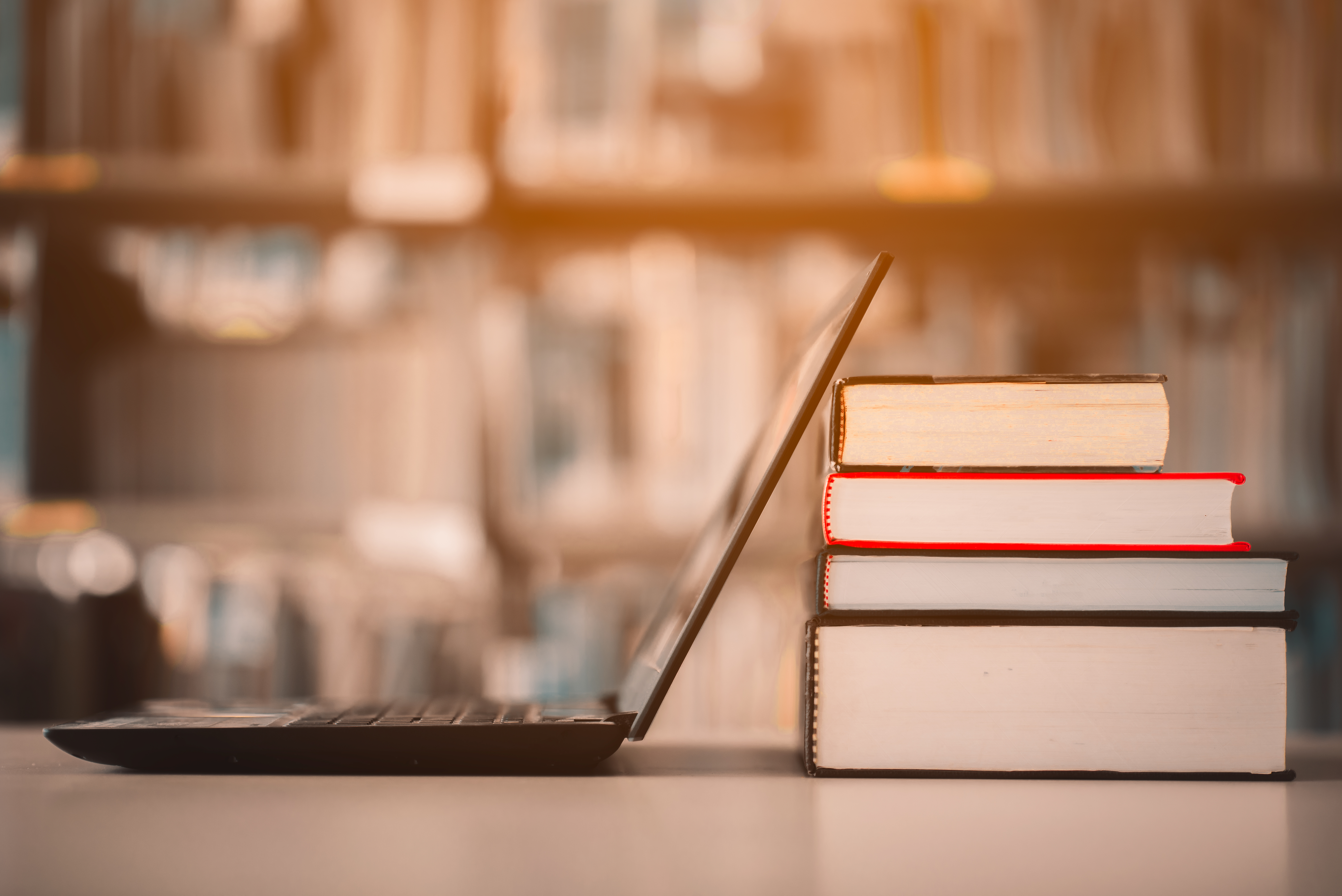 Continue reading, building up your vocab, and practicing!